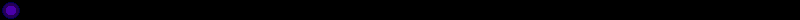 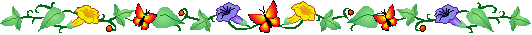 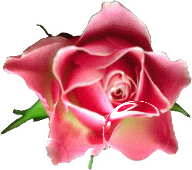 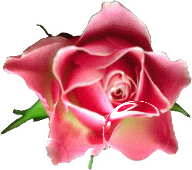 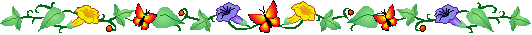 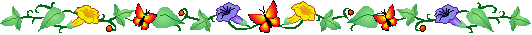 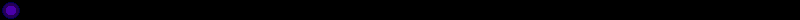 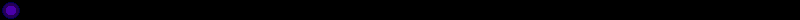 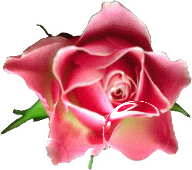 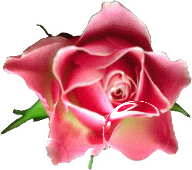 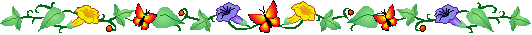 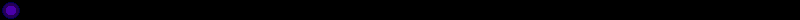 TRƯỜNG TIỂU HỌC ĐÔ THỊ VIỆT HƯNG
NHIỆT LIỆT CHÀO MỪNG CÁC THẦY CÔ GIÁO VỀ DỰ GIỜ
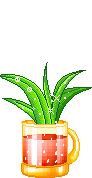 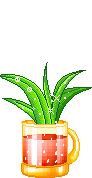 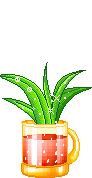 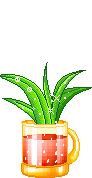 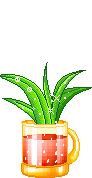 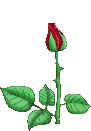 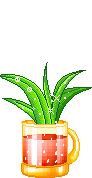 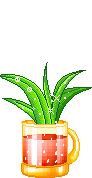 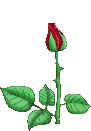 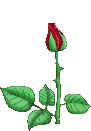 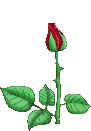 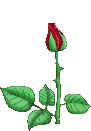 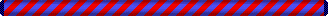 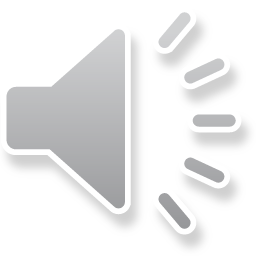 Ôn bài cũ
Hãy nêu ghi nhớ bài: KHÂU VIỀN ĐƯỜNG GẤP MÉP VẢI BẰNG MŨI KHÂU ĐÔT THƯA.
Trả lời: 1.Khâu viền đường gấp mép vải được thực hiện theo ba bước:
-Gấp mép vải theo đường dấu.
-Khâu lược đường gấp mép vải.
-Khâu viền đường gấp mép vải bằng mũi khâu đột thưa.
2.Miết kĩ các đường gấp mép trước khi khâu. Đường gấp mép ở mặt trái của vải. Khâu viền đường gấp mép ở mặt phải của vải.
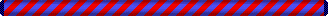 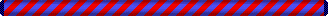 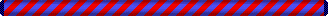 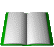 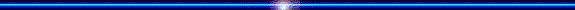 BÀI MỚI: Kĩ thuật: Thêu móc xích
I.-VẬT LIÊU VÀ DỤNG CỤ.
-Một mảnh vải sợi bông trắng hoặc màu có kích thước 10cm*15cm.
-Chỉ thêu các màu.
-Kim thêu hoặc kim khâu cỡ nhỏ.
-Bút chì, thước kẻ, kéo.
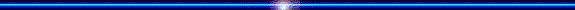 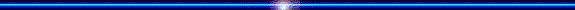 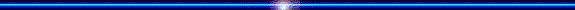 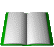 Kĩ thuật: Thêu móc xích
II.-Quy trình thực hiện.
Vạch dấu đường thêu:
Cách vạch dấu giống như vạch dấu đường khâu thường.Các điểm trên đường dấu cách đều nhau 5mm.
2.Thêu móc xích theo đường dấu
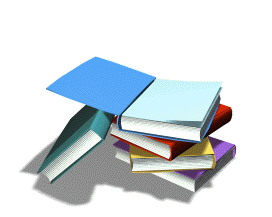 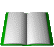 Kĩ thuật: Thêu móc xícha.Bắt đầu thêu:…b.Thêu mũi móc xích thứ nhất:…
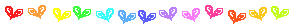 c.Thêu mũi móc xích thứ hai:
…
d.Thêu các mũi móc xích tiếp theo:
…
e.Kết thúc đường thêu:
…
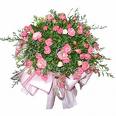 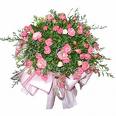 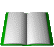 CÂU HỎI
Hết giờ
Dựa vào hình 1, em hãy nhận xét đặc điểm của đường thêu móc xích.
Dựa vào hình 2, em hãy nêu cách vạch dấu đường thêu.
Muốn thêu được mũi thêu móc xích cần phải làm thế nào?
Hãy nêu ứng dụng của đường thêu móc xích
Thảo luận nhóm 5,6
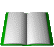 RÚT RA BÀI HỌCBIẾT cách thêu móc xích và CẦN Ứng DỤNG nhiỀu vào ĐỜi SỐNG HẰNG ngày.
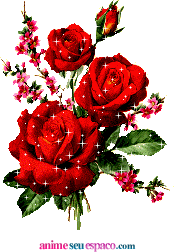 Củng cố và dặn dò
-NhỚ cách thêu móc xích
-Xem bài tiêp theo
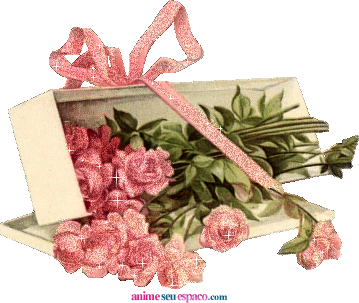 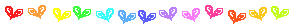 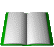 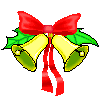 Trò chơi: Nhớ là thắng.
1.Khi thêu móc xích mỗi dấu cách nhau bao nhiêu?
2.Khâu móc xích có mấy bước?
3.Trong bài 4, đường vạch dấu cách đầu vải bao nhiêu?

Đáp án: 1.a
               2.c
               3.b
A.5mm
B.1cm
C.2
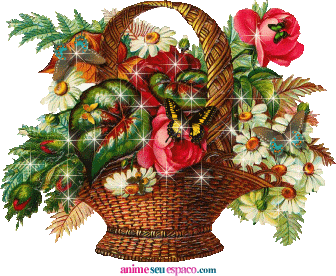 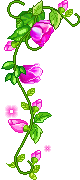 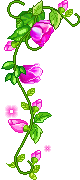 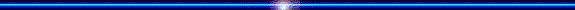 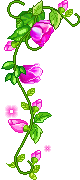 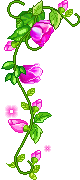 Kính chúc quý thầy cô, các em học sinh
khoẻ mạnh và hạnh phúc.
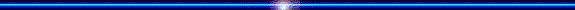 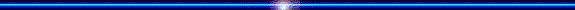 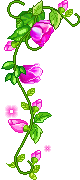 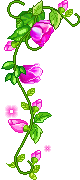 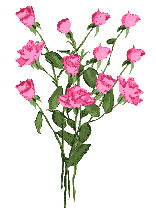 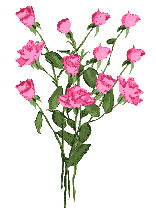 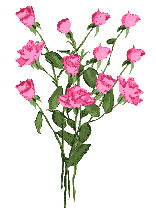 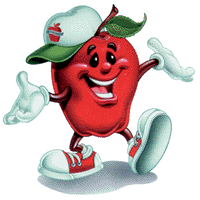 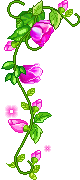 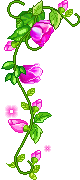 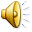 .
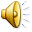 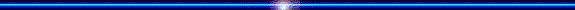